Assurance Page of the SPSA
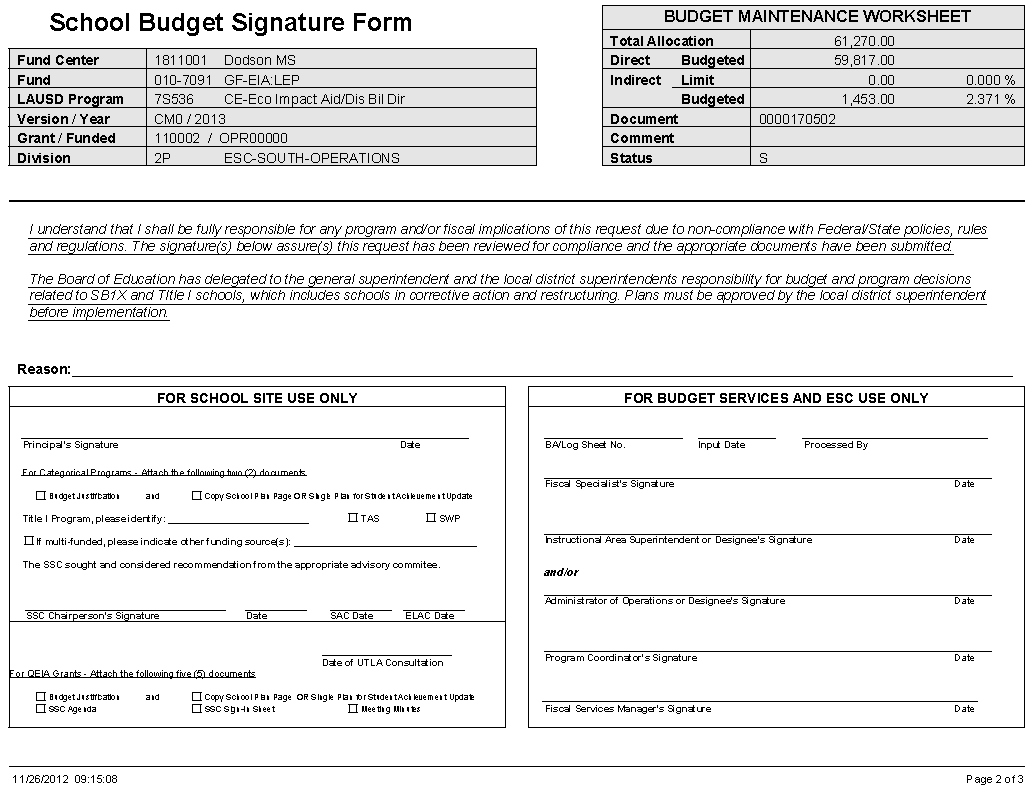 The school planning sheet for parent involvement activities must be developed with parent recommendations for the projected expenditures from all categorical funds.
Reason for expenditure
Principal’s Signature
To be compliant, the ELAC & SAC “Recommendation” Date 
MUST be prior to or the same date 
as the SSC Chairperson’s and Principal’s date
UTLA date
SSC Chair’s Signature